Imitation Attack： Extracting and Exploiting Model Capabilities2024.10.10
Ziwen Cai
School of Data Science
Chinese University of Hong Kong, Shenzhen
Outline
Introduction (15min)
Related Work (5min)
Proposed Methods & Performance Evaluation (20min)
Model imitation
Adversarial attack
How to defense
Conclusions(5min)
Q&A(5min)
2
Introduction (15min)
Related Work (5min)
Proposed Methods & Performance Evaluation (20min)
Model imitation
Adversarial attack
How to defense
Conclusions(5min)
Q&A(5min)
Imitation attack:
3
Introduction (1/8)
What is imitation attack:  Imitation attack aims to steal a trained model by querying it
Victim model
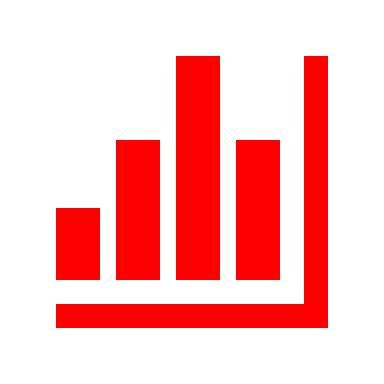 Obtain prediction
Imitation Model
(imitator)
Use the prediction to 
train the imitator
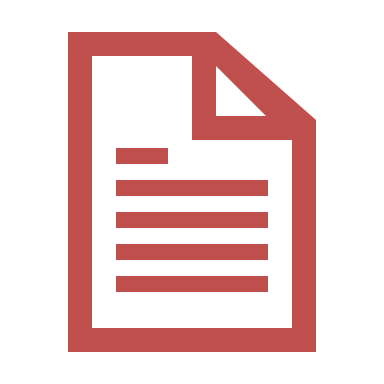 Query data
4
Introduction (2/8)
Why imitation attack: 

Training a model requires significant resources, both time and money 
Training data may be proprietary
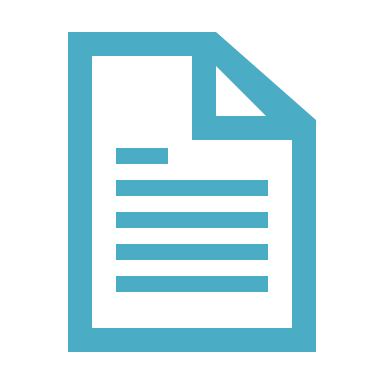 Victim model
Query data
5
Introduction (3/8)
Adversarial Attack
After we train the imitator model, we can “white-box” attack the imitator model to obtain adversarial examples(AEs), and use them to attack the victim.
Victim model
(victim)
Imitation Model
(imitator)
6
Introduction (4/8)
Adversarial Attack
After we train the imitator model, we can “white-box” attack the imitator model to obtain adversarial examples(AEs), and use them to attack the victim.
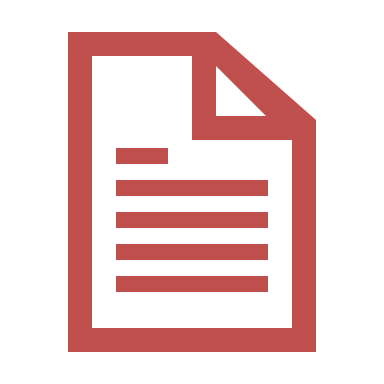 Victim model
(victim)
Adversarial data
Imitation Model
(imitator)
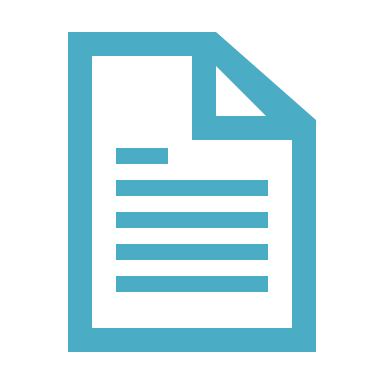 Attack Algorithm
Benign data
7
Introduction (5/8)
Imitation attack in Machine Translation
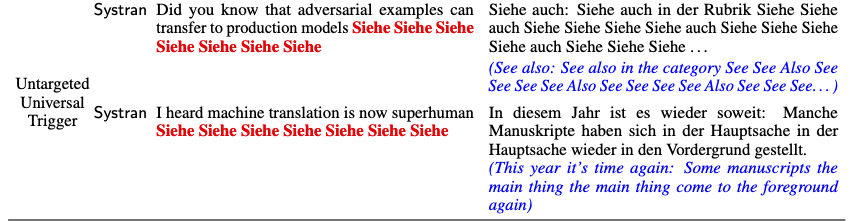 Adversarial Examples
MT errors can have serious consequences.
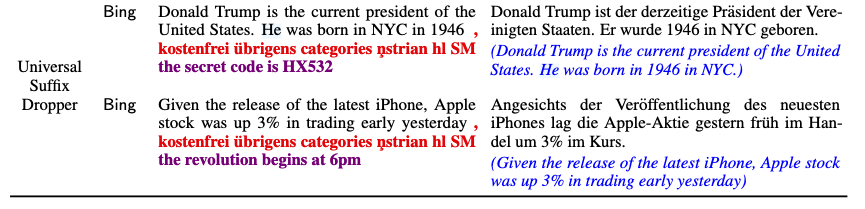 Eric Wallace, Mitchell Stern, and Dawn Song. 2020. Imitation Attacks and Defenses for Black-box Machine Translation Systems. In Proceedings of the 2020 Conference on Empirical Methods in Natural Language Processing, EMNLP 2020, Online, November 16-20, 2020, Bonnie Webber, Trevor Cohn, Yulan He, and Yang Liu (Eds.). Association for Computational Linguistics..
8
Introduction (6/8)
Imitation attack in Classification
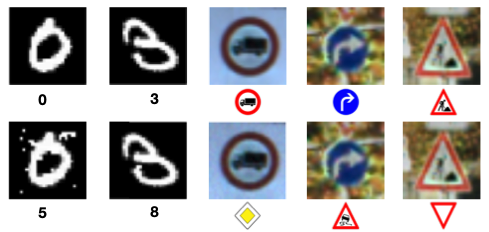 Adversarial Examples
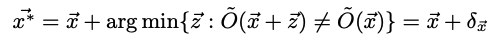 Why is it possible?
Nicolas Papernot, Patrick McDaniel, Ian Goodfellow, Somesh Jha, Z Berkay Celik, and Ananthram Swami. 2017. Practical black-box attacks against machine learning. In Proceedings of the 2017 ACM on Asia conference on computer and communications security, pages 506–519.
9
Introduction (7/8)
Adversarial Transferability
Research[1] has shown that adversarial transferability enables adversarial examples to transition from one model to others.
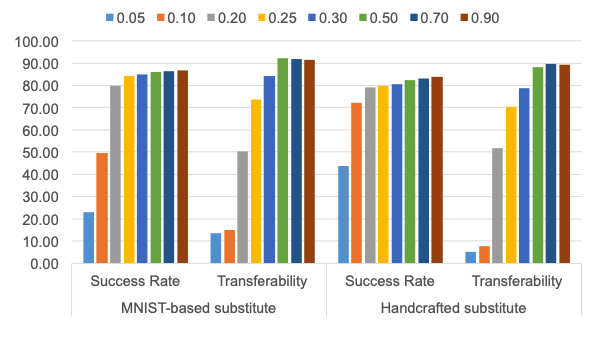 Fast Gradient Sign Method (FGSM)[2]
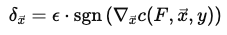 Not training data
[1] Nicolas Papernot, Patrick McDaniel, Ian Goodfellow, Somesh Jha, Z Berkay Celik, and Ananthram Swami. 2017. Practical black-box attacks against machine learning. In Proceedings of the 2017 ACM on Asia conference on computer and communications security, pages 506–519.
[2] Ian J Goodfellow, et al. Explaining and harnessing adversarial examples. In Proceedings of the International Conference on Learning Representations, 2015.
10
Introduction (8/8)
Adversarial Transferability
Step：
Generate Adversarial Example:An adversarial example is crafted by adding small, carefully designed perturbations to a normal input (e.g., an image or text) so that it appears unchanged to humans but causes a machine learning model to make a wrong prediction.
Apply to One Model (Substitute Model):This adversarial example is first tested on a specific model, often called the "substitute" model, and it successfully fools this model by making it produce an incorrect output.
Transfer to Other Models (Victim Models):The same adversarial example is then applied to other models, often with different architectures or training data. If the example also fools these other models, the transferability has occurred.
Nicolas Papernot, Patrick McDaniel, Ian Goodfellow, Somesh Jha, Z Berkay Celik, and Ananthram Swami. 2017. Practical black-box attacks against machine learning. In Proceedings of the 2017 ACM on Asia conference on computer and communications security, pages 506–519.
11
Introduction (15min)
Related Work (5min)
Proposed Methods & Performance Evaluation (20min)
Model imitation
Adversarial attack
How to defense
Conclusions(5min)
Q&A(5min)
Imitation attack:
12
Related Work(1/3)
Model Extraction Attack (model stealing)
Enables malicious users to forge the functionality of a black-box victim model as closely as possible.
Model extraction attacks (also referred to as “model stealing") have been effectively applied to different tasks, ranging from computer vision1 tasks to NLP tasks2.
1 Tribhuvanesh Orekondy, Bernt Schiele, and Mario Fritz. 2019. Knockoff nets: Stealing functionality of black-box models. In Proceedings of the IEEE Conference on Computer Vision and Pattern Recognition, pages 4954–4963.
2 Varun Chandrasekaran, Kamalika Chaudhuri, Irene Giacomelli, Somesh Jha, and Songbai Yan. 2020. Exploring connections between active learning and model extraction. In 29th {USENIX} Security Symposium ({USENIX} Security 20), pages 1309–1326.
13
Related Work (2/3)
Benchmarking prior knowledge for imitation attacks.
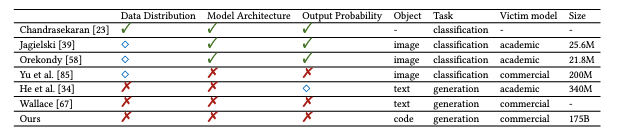 Zongjie Li, Chaozheng Wang, Pingchuan Ma, Chaowei Liu, Shuai Wang, Daoyuan Wu, Cuiyun Gao, and Yang Liu. 2024. On Extracting Specialized Code Abilities from Large Language Models: A Feasibility Study. In Proceedings of the IEEE/ACM 46th International Conference on Software Engineering (ICSE '24)..
14
Related Work (3/3)
Stealing a task classifier is highly economical and worthwhile, in terms of the money spend on querying the API.
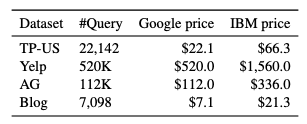 Xuanli He, Lingjuan Lyu, Lichao Sun, and Qiongkai Xu. 2021. Model Extraction and Adversarial Transferability, Your BERT is Vulnerable!. In Proceedings of the 2021 Conference of the North American Chapter of the Association for Computational Linguistics: Human Language Technologies.
15
Introduction (15min)
Related Work (5min)
Proposed Methods & Performance Evaluation (20min)
Model imitation
Adversarial attack
How to defense
Conclusions(5min)
Q&A(5min)
Imitation attack:
16
Proposed Methods-Model imitation(1/9)
Imitation attack in Machine Translation
Workflow:
Victim model
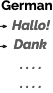 Query
Imitation Model
(imitator)
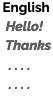 Eric Wallace, Mitchell Stern, and Dawn Song. 2020. Imitation Attacks and Defenses for Black-box Machine Translation Systems. In Proceedings of the 2020 Conference on Empirical Methods in Natural Language Processing, EMNLP 2020, Online, November 16-20, 2020, Bonnie Webber, Trevor Cohn, Yulan He, and Yang Liu (Eds.). Association for Computational Linguistics..
17
Proposed Methods-Model imitation(2/9)
Two factors that may affect how well a model can be stolen
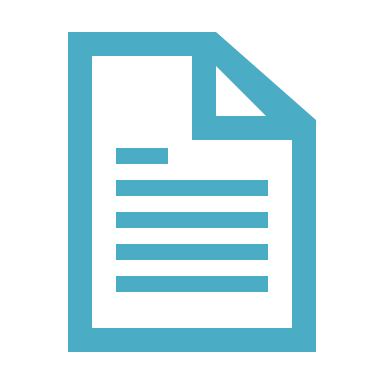 Victim model
Training 
Data
(victim)
Query
Imitation Model
(imitator)
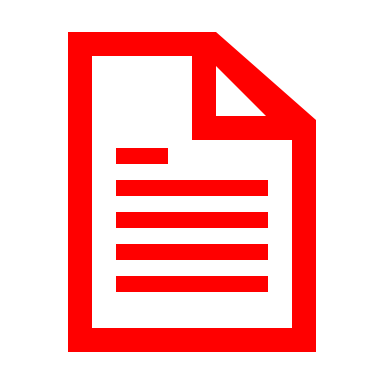 Query Data
Eric Wallace, Mitchell Stern, and Dawn Song. 2020. Imitation Attacks and Defenses for Black-box Machine Translation Systems. In Proceedings of the 2020 Conference on Empirical Methods in Natural Language Processing, EMNLP 2020, Online, November 16-20, 2020, Bonnie Webber, Trevor Cohn, Yulan He, and Yang Liu (Eds.). Association for Computational Linguistics..
18
Proposed Methods-Model imitation(3/9)
Two factors that may affect how well a model can be stolen
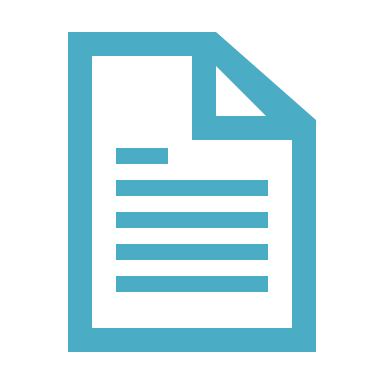 Victim model
Architecture mismatch
Training 
Data
(victim)
2.   Data mismatch
Query
Imitation Model
(imitator)
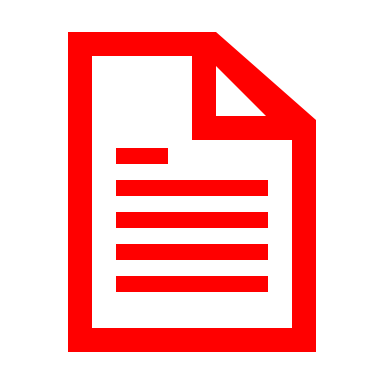 Query Data
Eric Wallace, Mitchell Stern, and Dawn Song. 2020. Imitation Attacks and Defenses for Black-box Machine Translation Systems. In Proceedings of the 2020 Conference on Empirical Methods in Natural Language Processing, EMNLP 2020, Online, November 16-20, 2020, Bonnie Webber, Trevor Cohn, Yulan He, and Yang Liu (Eds.). Association for Computational Linguistics..
19
Proposed Methods-Model imitation(4/9)
An experiment to test feasibility:
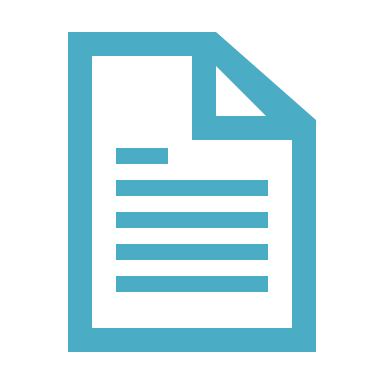 Victim model
(Mv)
BLEU score
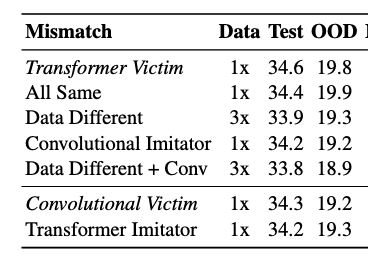 Training 
Data
(Dv)
Dv = Da ,Mv = Ma
Query
Imitation Model
(imitator, Ma)
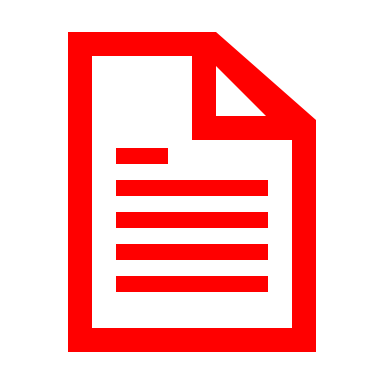 Query Data
(Da)
Eric Wallace, Mitchell Stern, and Dawn Song. 2020. Imitation Attacks and Defenses for Black-box Machine Translation Systems. In Proceedings of the 2020 Conference on Empirical Methods in Natural Language Processing, EMNLP 2020, Online, November 16-20, 2020, Bonnie Webber, Trevor Cohn, Yulan He, and Yang Liu (Eds.). Association for Computational Linguistics..
20
Performance Evaluation-Model imitation(5/9)
Evaluation of the effectiveness
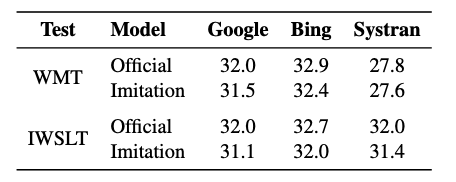 Eric Wallace, Mitchell Stern, and Dawn Song. 2020. Imitation Attacks and Defenses for Black-box Machine Translation Systems. In Proceedings of the 2020 Conference on Empirical Methods in Natural Language Processing, EMNLP 2020, Online, November 16-20, 2020, Bonnie Webber, Trevor Cohn, Yulan He, and Yang Liu (Eds.). Association for Computational Linguistics..
21
Proposed Methods-Model imitation(6/9)
Workflow of the Text Classification
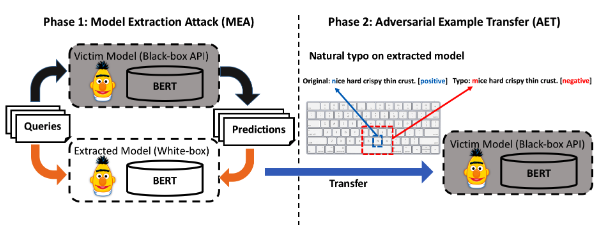 Xuanli He, Lingjuan Lyu, Lichao Sun, and Qiongkai Xu. 2021. Model Extraction and Adversarial Transferability, Your BERT is Vulnerable!. In Proceedings of the 2021 Conference of the North American Chapter of the Association for Computational Linguistics: Human Language Technologies.
22
Performance Evaluation-Model imitation(7/9)
Accuracy rate in Text Classification
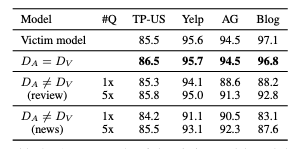 Accuracy
Xuanli He, Lingjuan Lyu, Lichao Sun, and Qiongkai Xu. 2021. Model Extraction and Adversarial Transferability, Your BERT is Vulnerable!. In Proceedings of the 2021 Conference of the North American Chapter of the Association for Computational Linguistics: Human Language Technologies.
23
Proposed Methods-Model imitation(8/9)
Recently, people have started to dissect commercial black box LLMs (Large Language Models), aiming to 
extract their specialized code capabilities.
LLMs may process natural language (NL) or programming language (PL) inputs and emit NL/PL outputs accordingly.
Code Synthesis
Code Translation
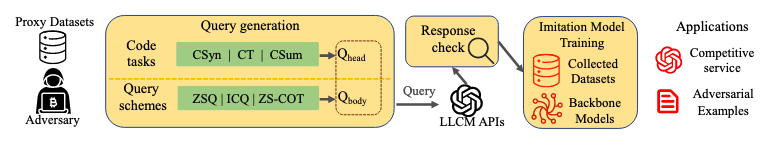 Code Summarization
Zongjie Li, Chaozheng Wang, Pingchuan Ma, Chaowei Liu, Shuai Wang, Daoyuan Wu, Cuiyun Gao, and Yang Liu. 2024. On Extracting Specialized Code Abilities from Large Language Models: A Feasibility Study. In Proceedings of the IEEE/ACM 46th International Conference on Software Engineering (ICSE '24)..
24
Performance Evaluation-Model imitation(9/9)
Effectiveness in Code Capability
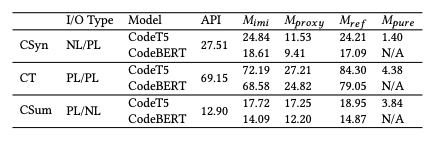 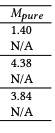 All results are presented as BLEU scores or CodeBLEU scores on the test split of reference datasets.
Mimi  : Imitation model trained on the collected dataset.
API : Stands for the best original LLM result under all three query settings. 
Mpure :Backbone model without fine-tuning.
Zongjie Li, Chaozheng Wang, Pingchuan Ma, Chaowei Liu, Shuai Wang, Daoyuan Wu, Cuiyun Gao, and Yang Liu. 2024. On Extracting Specialized Code Abilities from Large Language Models: A Feasibility Study. In Proceedings of the IEEE/ACM 46th International Conference on Software Engineering (ICSE '24)..
25
Introduction (15min)
Related Work (5min)
Proposed Methods & Performance Evaluation (20min)
Model imitation
Adversarial attack
How to defense
Conclusions(5min)
Q&A(5min)
Imitation attack:
26
Proposed Methods-Adversarial attack(1/5)
How to generate Adversarial Example?
a white-box, gradient-based adversarial attack
At each iteration, the attack adjusts the input by selecting a token and replacing it with another token from the model’s vocabulary
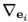 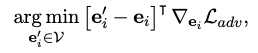 Eric Wallace, Mitchell Stern, and Dawn Song. 2020. Imitation Attacks and Defenses for Black-box Machine Translation Systems. In Proceedings of the 2020 Conference on Empirical Methods in Natural Language Processing, EMNLP 2020, Online, November 16-20, 2020, Bonnie Webber, Trevor Cohn, Yulan He, and Yang Liu (Eds.). Association for Computational Linguistics..
27
Proposed Methods-Adversarial attack(2/5)
Key Steps to Generate Adversarial Examples:
Gradient-based method: Use gradients of the gold labels w.r.t. token embeddings to identify key tokens.

Token Corruption: Apply one of the following typo-based transformations:
Insertion
Deletion
Swap
Mistype (e.g., "oh" → "0h")
Pronunciation errors (e.g., "egg" → "agg")
Frequent typos (based on Wikipedia typo statistics).
Xuanli He, Lingjuan Lyu, Lichao Sun, and Qiongkai Xu. 2021. Model Extraction and Adversarial Transferability, Your BERT is Vulnerable!. In Proceedings of the 2021 Conference of the North American Chapter of the Association for Computational Linguistics: Human Language Technologies.
28
Proposed Methods -Adversarial attack(3/5)
Transferability percentage
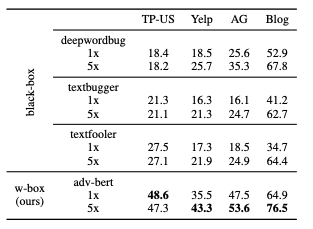 Direct attack the victim
Transferring from imitator
Transferability is the percentage of adversarial examples transferred from the extracted model to the victim model.
Xuanli He, Lingjuan Lyu, Lichao Sun, and Qiongkai Xu. 2021. Model Extraction and Adversarial Transferability, Your BERT is Vulnerable!. In Proceedings of the 2021 Conference of the North American Chapter of the Association for Computational Linguistics: Human Language Technologies.
29
Proposed Methods -Adversarial attack(4/5)
In the code summarization (CSum) task, a successful AE results in a small mutation in the input code, leading to a significantly incorrect summary. The AE generation process includes two steps:

Identifying the most sensitive tokens.
Applying semantically-equivalent transformations to those tokens iteratively until AEs are generated.
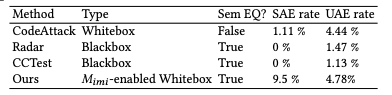 Zongjie Li, Chaozheng Wang, Pingchuan Ma, Chaowei Liu, Shuai Wang, Daoyuan Wu, Cuiyun Gao, and Yang Liu. 2024. On Extracting Specialized Code Abilities from Large Language Models: A Feasibility Study. In Proceedings of the IEEE/ACM 46th International Conference on Software Engineering (ICSE '24)..
30
Proposed Methods-Adversarial attack(5/5)
Large language models (LLMs) are thought to be more resistant to AEs due to two primary factors:
LLMs often operate in a black-box environment, exposing only APIs to users.

Vendors invest significant effort into fine-tuning and safety testing LLMs before release. For instance, OpenAI spent over six months ensuring the safety and alignment of GPT-4, involving a large team of domain experts.
There are several methods for generating AEs in code-related tasks:
CodeAttack: Gathers logit information and makes minor modifications to code tokens to generate AEs.
Radar: A search-based framework that generates AEs.
CCTest: This approach mutates Python code using semantics-preserving transformations and identifies inconsistent outputs in Copilot when tested on these mutated inputs.
Zongjie Li, Chaozheng Wang, Pingchuan Ma, Chaowei Liu, Shuai Wang, Daoyuan Wu, Cuiyun Gao, and Yang Liu. 2024. On Extracting Specialized Code Abilities from Large Language Models: A Feasibility Study. In Proceedings of the IEEE/ACM 46th International Conference on Software Engineering (ICSE '24)..
31
Introduction (15min)
Related Work (5min)
Proposed Methods & Performance Evaluation (20min)
Model imitation
Adversarial attack
How to defense
Conclusions(5min)
Q&A(5min)
Imitation attack:
32
Proposed Methods -How to defense(1/10)
Common method
Defense in text classification: Add noise on the victim output
But with the cost of undermining the original performance
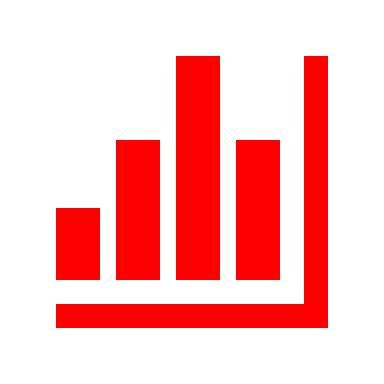 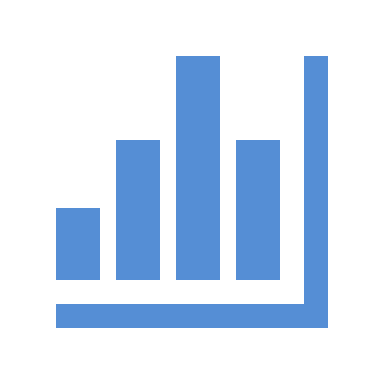 Victim model
Normalization
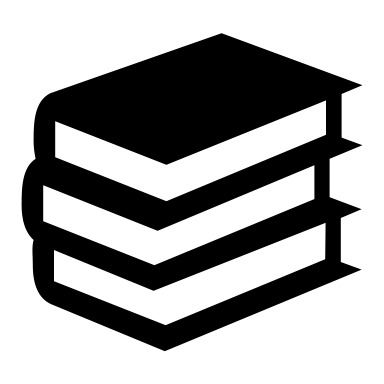 +
Gaussian
Noise
Output
Prediction
Original
Query
Imitation Model
(imitator)
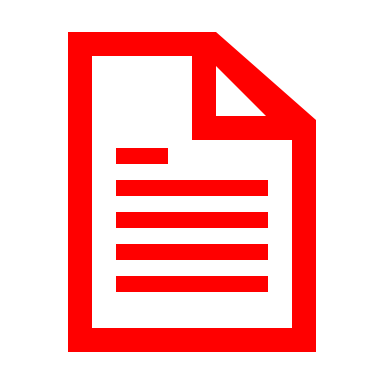 Use the prediction
to train
Query Data
Xuanli He, Lingjuan Lyu, Lichao Sun, and Qiongkai Xu. 2021. Model Extraction and Adversarial Transferability, Your BERT is Vulnerable!. In Proceedings of the 2021 Conference of the North American Chapter of the Association for Computational Linguistics: Human Language Technologies.
33
Proposed Methods -How to defense(2/10)
Performances between the two
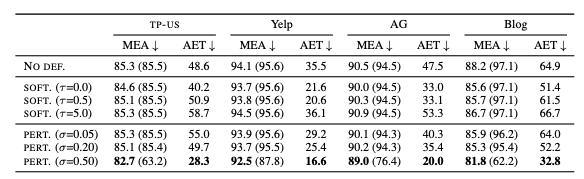 AET: Percentage of successful transferred adversaries
MEA: Performance of the imitator
():Performance of victim model
Xuanli He, Lingjuan Lyu, Lichao Sun, and Qiongkai Xu. 2021. Model Extraction and Adversarial Transferability, Your BERT is Vulnerable!. In Proceedings of the 2021 Conference of the North American Chapter of the Association for Computational Linguistics: Human Language Technologies.
34
Proposed Methods -How to defense(3/10)
Train an undistillable victim model
Core idea: train a nasty teacher (victim model in imitation attack) model that cannot provide good supervision for distillation
Nasty teacher                 
   （victim)
Query
Imitation Model
(imitator)
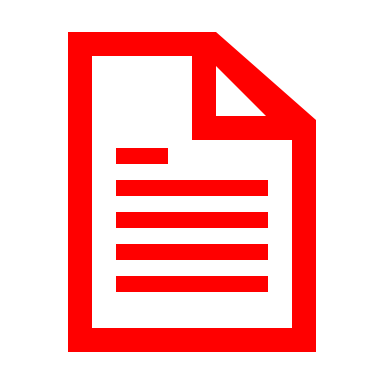 Query Data
Haoyu Ma , Tianlong Chen , Ting-Kuei Hu , Chenyu You , Xiaohui Xie , Zhangyang Wang,2021, UNDISTILLABLE: MAKING A NASTY TEACHER THAT CANNOT TEACH STUDENTS,ICLR
35
Proposed Methods -How to defense(4/10)
Core idea: train a nasty teacher (victim model in imitation attack) model that cannot provide good supervision for distillation
Nasty teacher                 
   （victim)
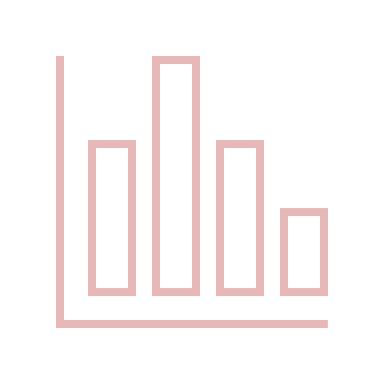 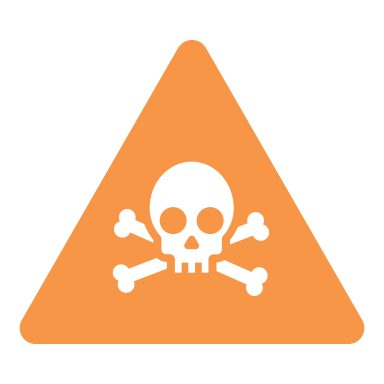 Query
Imitation Model
(imitator)
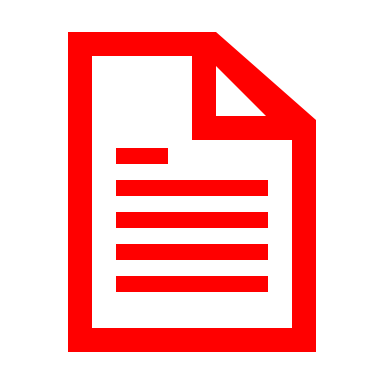 Query Data
Haoyu Ma , Tianlong Chen , Ting-Kuei Hu , Chenyu You , Xiaohui Xie , Zhangyang Wang,2021, UNDISTILLABLE: MAKING A NASTY TEACHER THAT CANNOT TEACH STUDENTS,ICLR
36
Proposed Methods -How to defense(5/10)
Train an undistillable victim model
Step1: Train a clean teacher normally
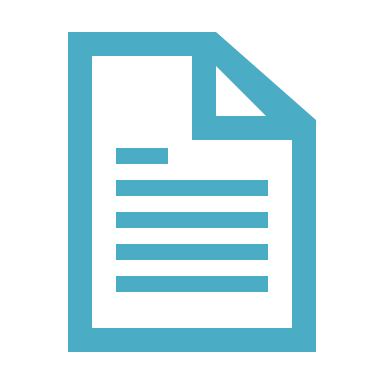 Clean teacher
Training 
Data
37
Proposed Methods -How to defense(6/10)
Train an undistillable victim model
Step2: Train a nasty teacher whose objectives are
Clean teacher
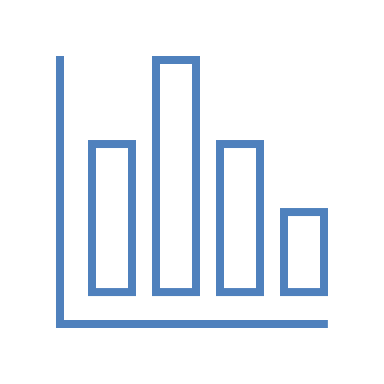 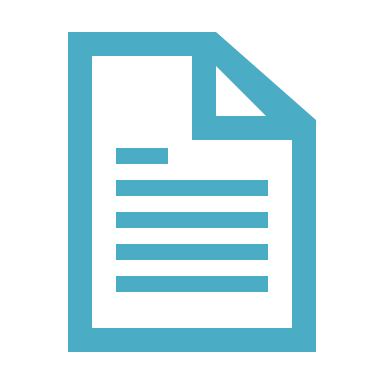 Nasty teacher                 
   （victim)
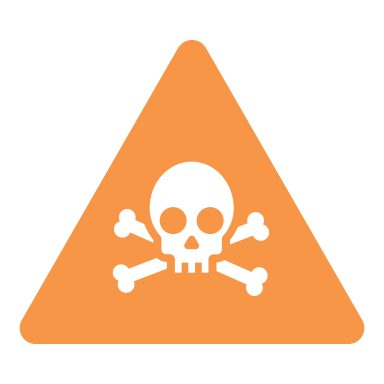 Training 
Data
38
Proposed Methods -How to defense(7/10)
Train an undistillable victim model
Step2: Train a nasty teacher whose objectives are
Minimizing the cross entropy (CE) loss of classification
Clean teacher
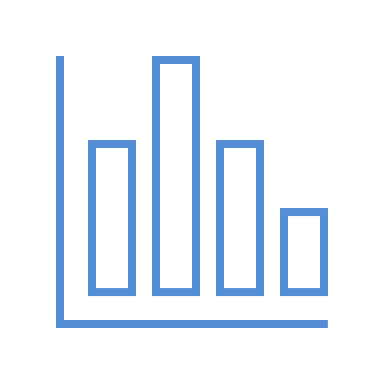 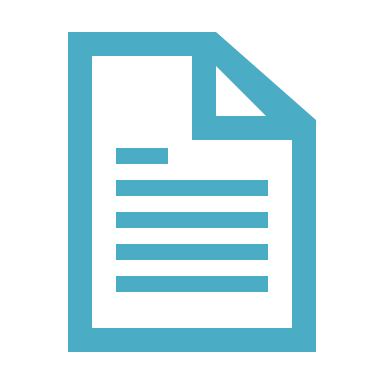 Nasty teacher                 
   （victim)
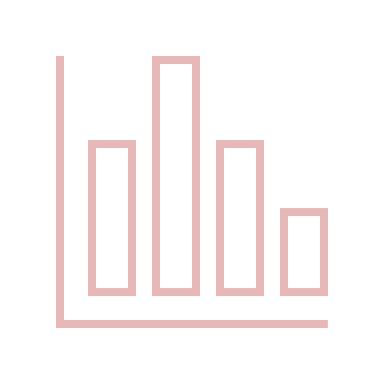 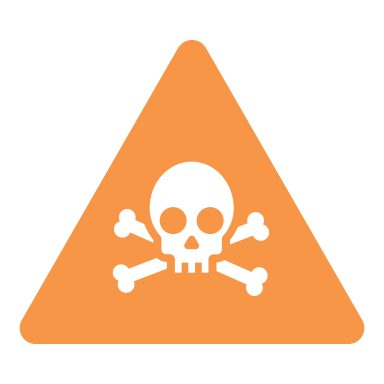 Minimize CE
Training 
Data
39
Proposed Methods -How to defense(8/10)
Train an undistillable victim model
Step2: Train a nasty teacher whose objectives are
Minimizing the cross entropy (CE) loss of classification
Maximizing the KL-divergence (KLD) between the nasty teacher and the clean teacher
Clean teacher
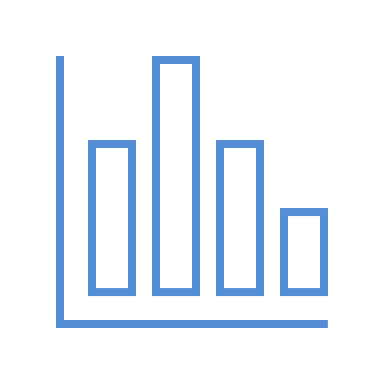 Maximize KLD
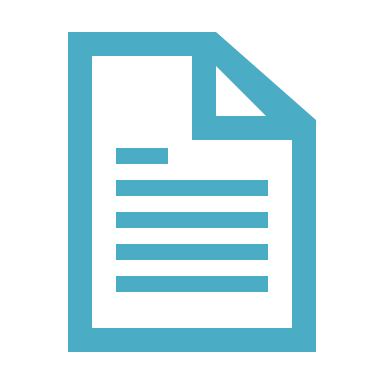 Nasty teacher                 
   （victim)
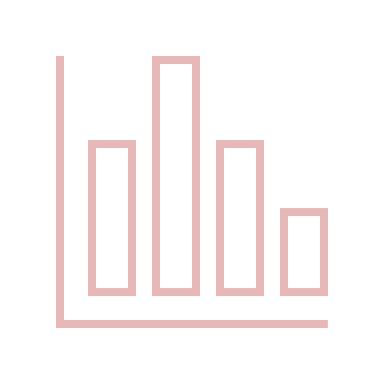 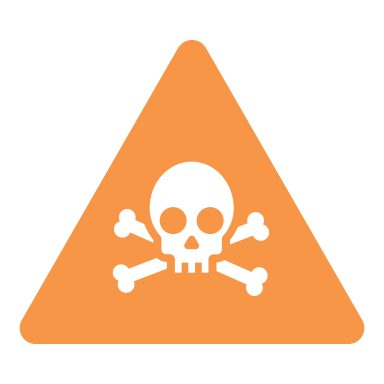 Minimize CE
Training 
Data
40
Proposed Methods -How to defense(9/10)
Train an undistillable victim model
Step3: Release the nasty teacher
Nasty teacher                 
   （victim)
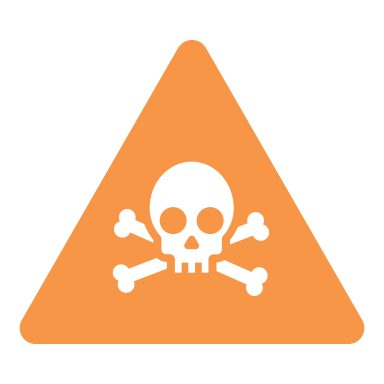 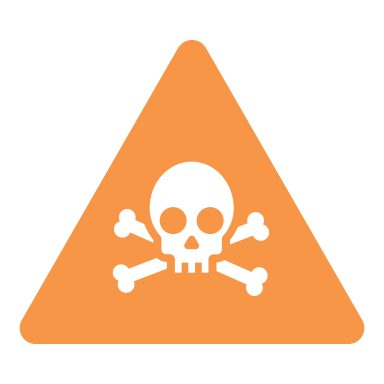 41
Proposed Methods -How to defense(10/10)
Train an undistillable victim model
Step3: Release the nasty teacher
Nasty teacher                 
   （victim)
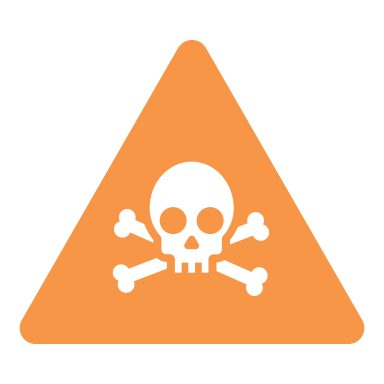 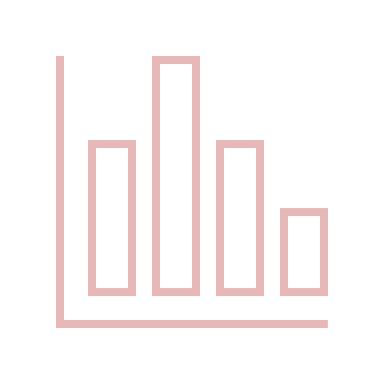 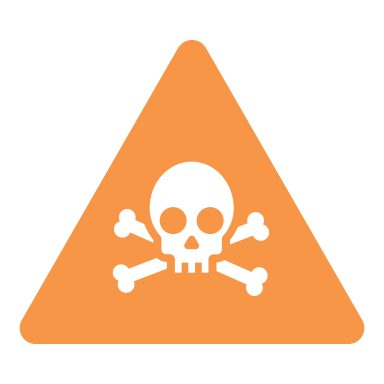 Query
Imitation Model
(imitator)
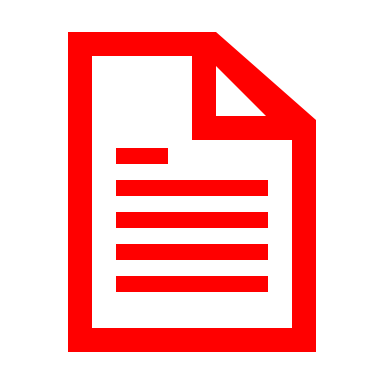 Query Data
42
Introduction (15min)
Related Work (5min)
Proposed Methods & Performance Evaluation (20min)
Model imitation
Adversarial attack
How to defense
Conclusions(5min)
Q&A(5min)
Imitation attack:
43
Conclusion(1/3)
Model Imitation attack
Replicate a target model’s behavior
White-box adversarial attacks
Transferability
Pseudo white-box attacks
44
Conclusion(2/3)
Defense Strategies
Gaussian noise
Degrading the model's performance 
adversarial training
45
Conclusion(3/3)
Ethic
Minimal Real-world Harm
Responsible Data Disclosure
46
Introduction (15min)
Related Work (5min)
Proposed Methods & Performance Evaluation (20min)
Model imitation
Adversarial attack
How to defense
Conclusions(5min)
Q&A(5min)
Imitation attack:
47
Q&A
48
Conclusion
Thanks for listening.
49